Συνήθεις Ιογενείς Λοιμώξεις
ΓΕΩΡΓΙΟΣ Ζ. ΠΑΝΟΣ
Λοίμωξη ΚΝΣ
Η κλινική εικόνα λοίμωξης ΚΝΣ εξαρτάται από:
Την παθογένεια της λοίμωξης
Τη λοιμογόνο δύναμη του αιτιολογικού παράγοντα
Την περιοχή του ΚΝΣ που συμμετέχει

Κλασική 3άδα συμπτωμάτων:
Πυρετός
Κεφαλαλγία
Διαταραχή επιπέδου συνείδησης
Προσέγγιση ασθενούς με υποψία λοίμωξης του ΚΝΣ
Πυρετός + Κεφαλαλγία + Δτχ επιπέδου συνείδησης
Μηνιγγικά σημεία
+
-
= φλεγμονή των μηνίγγων
Δτχ επιπέδου συνείδησης πρώιμα
Εστιακά νευρολογικά σημεία
Παρέσεις νεύρων
Μηνιγγίτιδα
Μηνιγγοεγκεφαλίτιδα
Επαναξιολόγηση
Εγκεφαλίτιδα
Λοίμωξη Κεντρικού Νευρικού Συστήματος
Μηνιγγίτιδα
Μηνιγγοεγκεφαλίτιδα
Εγκεφαλίτιδα
Μηνιγγίτιδα
Φλεγμονή των μηνίγγων
Οξεία Μηνιγγίτιδα = εμφάνιση μηνιγγικών συμπτωμάτων εντός ωρών εώς και ημερών
Κλασική 3άδα συμπτωμάτων:
Πυρετός
Κεφαλαλγία – συνήθως μετωπιαία ή οπισθοβολβική εντόπιση
Δτχ επιπέδου συνείδησης
Σημεία μηνιγγικού ερεθισμού:
αυχενική δυσκαμψία (+)
σημείο Brutzinski (+)
σημείο Kernig (+)
σημείο Kernig
σημείο Brudzinski
Η κλινική εικόνα της μηνιγγίτιδας μπορεί να ποικίλει ανάλογα με:
ηλικία
υποκείμενη νοσολογία
τραύμα κεφαλής
πρόσφατο νευρολογικό χειρουργείο
CSF shunt
ανοσοκαταστολή (φάρμακα, HIV..)
Διαφορική Διάγνωση Οξείας Μηνιγγίτιδας
Ιοί
Nonpolio enteroviruses (Echo, Coxsackie)
Arboviruses
Herpesviruses
Lymphatic choriominigitis virus
HIV
Adenovirus
Parainfluenza type 3
Influenza virus
Measles virus
Bacteria
H. influenzae 
N. meningitides
S. pneumoniae 
L. monocytogenes
E. coli
S. agalactiae
P. acnes
S. aureus
S. epidermidis
Enterococcus spp
K. pneymoniae
P. aeruginosa
Salmonella spp
Acinetrobacter spp
Viridans streptococci
S. bovis
Fusobacterium necrophorum
Stenotrophononas maltophilia
S. pyogenes
S. suis
Pasteurella multocida
Nocardia spp
M. tuberculosis
Spirochetes
Treponema pallidum
Borrelia bugdorferi
Protozoa & Helminths
Naegleria fowleri
Angiostrongylus cantonensis
Toxocara spp
Strongyloides stercolaris
Rickettsiae
R. rickettssii
R. coronii
R. prowazekii
R. typhi
Orientia Tsutsugamushi
Erlichia spp
Anaplasma spp
Other infectious syndromes
Parameningeal foci of infection
Infective endocarditis
Viral postinfectious syndrome
Postvaccination
Μη λοιμώδη αίτια Μηνιγγίτιδας
Φάρμακα
Αντιμικροβιακά: Trimethoprim, sulfamethoxazol, ciprofloxacin, penicillin, isoniazid, metronidazole, cephalosporins, pyrazinamide
ΜΣΑΦ
Azathioprine
Carbamazepine
Immune globulin
Ranitidine
Ενδοκράνιοι όγκοι & κύστεις
Κρανιοφαρυγγίωμα
Δερμοειδείς/ Επιδερμοειδείς κύστεις
Τεράτωμα
Συστηματικά νοσήματα
ΣΕΛ
Vogt-Koyanagi-Harada syndrome
Άλλα
Σπασμοί
Ημικρανία
Mollaret’s meningitis
Σχετιζόμενα με επεμβάσεις
Μετά ΝΧ χειρουργίο
Ενδοραχιαία αναισθησία
Ενδοραχιαίες ενέσεις
Εγκεφαλίτιδα
Οξεία, συνήθως γενικευμένη, φλεγμονή του εγκεφαλικού παρεγχύματος με κλινικά ή εργαστηριακά ευρήματα νευρολογικής δυσλειτουργίας
Κλασική 3άδα συμπτωμάτων:
Πυρετός
Κεφαλαλγία
Δτχ επιπέδου συνείδησης  
Παρατηρείται στα αρχικά στάδια της νόσου
Προεξάρχον σύμπτωμα 
Άλλα ευρήματα:
Δτχ συμπεριφοράς & λόγου
Εστιακά ή γενικευμένα νευρολογικά σημεία (π.χ. σπασμοί, ημιπάρεση)
Πρακτικά, στην ιογενή εγκεφαλίτιδα, μπορεί να παρατηρηθεί κάθε τύπου νευρολογική διαταραχή: τα σημεία και τα συμπτώματα εξαρτώνται από την ανατομική εντόπιση της λοίμωξης και της φλεγμονής.
Διαφορική Διάγνωση Εγκεφαλίτιδας
Ιοί
Herpes Simplex Virus (HSV-1, HSV-2)
Other herpes viruses: EBV, CMV, VZV, HHV6
Adenoviruses
Influenza A
Enteroviruses
Measles, mumps, rubella
Rabies
Arboviruses – JEV, WNV,
Bunyaviruses
Reoviruses
Arenaviruses
Bacteria
M. tuberculosis 
M. pneumoniae 
L. monocytogenes
Leptospirosis
Brucellosis
Legionella
Tropheryma whippeli
Nocardia actinomyces
Salmonella typhi
All causes of pyogenic meningitis
Fungal
Criptococcus
Aspergillus
Candida
Coccidiomycosis
Histoplasmosis
Rickettsiae
R. rickettssii
R. prowazekii
R. typhi
Coxiella burnetti
Erlichiosis
Spirochetes
Treponema pallidum
Borrelia bugdorferi
Parasitic
Trypanosomiasis
Cerebral malaria
Toxoplasmosis
Echinococcus gondii
Schistosomiasis
ΔΔ Εγκεφαλίτιδας
Εγκεφαλοπάθεια = Διάχυτη εγκεφαλική δυσλειτουργία, που δε σχετίζεται με φλεγμονή
ΔΔ Εγκεφαλίτιδας
Oξεία διάχυτη εγκεφαλομυελίτιδα– Acute disseminated encephalomyelitis (ADEM) = φλεγμονώδης απομυελινωτική νόσος του ΚΝΣ μετά από λοίμωξη ή εμβολιασμό, τυπικά μετά από 1- 4 εβδ.
Ανοσιακή απόκριση σε προηγούμενο αντιγονικό ερέθισμα από το μικροοργανισμό ή την ανοσοποίηση


Επίπτωση: 0,4-0,8/100000
Μπορεί να ευθύνεται για το 10-20% των περιπτώσεων εγκεφαλίτιδας
Συνήθη αίτια:
Measles
Rubella
Varicella
Mumps
Influenza A, B 
Hepatitis Virus
Λοίμωξη ανώτερου αναπν.
Mycoplasma
Περισσότερες περιπτώσεις είναι μονοφασικές
MRI ευρήματα: διάχυτες ή πολυεστιακές υποφλοιώδεις και κεντρικής λευκής ουσίας βλάβες, με ενίσχυση σήματος σε Τ2 και FLAIR ακολουθίες
Ανωμαλίες επίσης μπορεί να αφορούν τα βασικά γάγγλια ή την περιοχή σύνδεσης λευκής-φαιάς ουσίας στο φλοιό.

Η απομυελίνωση μπορεί να αφορά τη λευκή ουσία των οπτικών νεύρων, του εγκεφάλου, της παρεγκεφαλίδας ή του νωτιαίου μυελού, μεμονωμένα, είτε συνηθέστερα σε συνδυασμό.
Ιογενής Μηνιγγίτιδα  Εγκεφαλίτιδα (Severity Index)
*LCM: lymphocytic choriomeningitis
Προσέγγιση ασθενούς με υποψία λοίμωξης του ΚΝΣ
Ιστορικό:
Πορεία/εξέλιξη νόσου & συμπτωμάτων:
Διφασική εμφάνιση + συστηματική νόσος  enterovirus encephalitis
Αιφνίδια έναρξη με ταχεία εξέλιξη εντός ημερών  herpersviruses
Επιδημιολογικά στοιχεία:
Πρόσφατο ταξίδι
Αφρική  malaria, African trypanosomiasis, WNV
Ασία   Japanese encephalitis
Ευρώπη, Αμερική   Lyme disease, WNV
Δήγμα ζώου   rabies
Εποχιακή κατανομή
καλοκαίρι-φθινόπωρο  ΄λοιμώξεις που μεταδίδονται με κουνούπια και τσιμπούρια, enteroviruses
χειμώνας  influenza virus, LCMV
Ανοσοκαταστολή  VZV, CMV, HHV-6, WNV, HIV, JC virus 
Μεταμόσχευση & μετάγγιση  CMV, EBV, WNV, tick-borne encephalitis virus, Rabies, LCMV, Listeria, Aspergilus, Cryptococcis
 HIV  HSV-2, CMV
Εποχιακή κατανομή
Προσέγγιση ασθενούς με υποψία λοίμωξης του ΚΝΣ
Κλινική Εξέταση:
Δερματικό εξάνθημα  VZV, WNV, enteroviruses, HIV, measles, rubella & μη ιογενείς (Lyme disease, syphilis, mycoplasmosis, rickettsiosis, anaplasmosis, erlichiosis)
Έλκη στοματικού βλεννογόνου  ερπητική κυνάγχη, enteroviruses, HSV
Οφθαλμοί/Χοριοαμφιβληστροειδίτιδα  WNV, CMV, Bartonella
Παρωτίτιδα, ορχίτιδα, ωόθηκίτιδα  mumps, LCMV
Νευρολογική εξέταση:
Σημεία παρκισονισμού (βραδυκινησία, ακαμψία, τρόμος ηρεμίας)  flavivirus (WNV, JCV, St.Louis encephalitis)
Μετοποκροταφικά σημεία (αφασία, δτχ μνήμης, αλλαγή προσωπικότητας)  μεταιχμιακή εγκεφαλίτιδα από HSV, HHV-6, νεόπλασμα, μη-νεοπλασματική αυτοάνοση εγκεφαλίτιδα
Σπασμοί  συμμετοχή φλοιού – HSV και λιγότερο συχνά σε λοίμωξη από flavivirus όπου συμμετέχουν κυρίως δομές της φαιάς ουσίας όπως τα νασικά γάγγλια και ο θάλαμος
Συμμετοχή στελέχους   HSV, enterovirus 71, flavivirus (WNV)
Παρεγκεφαλίτιδα   EBV, VZV, mumps, flavivirus
Οξεία χαλαρή παράλυση  προσβολή προσθίων κεράτων νωτιαίου μυελού – flavivirus (WNV), enterovirus 71, poliovirus
Πάρεση κρανιακών νεύρων   κυρίως μη ιογενή αίτια (Lyme disease, syphilis, tuberculosis, fungal) – συνήθως περιφερική παράλυση προσωπικού (VII), προσβολή κοχλιακού και αιθουσαίου (VIII) ή παράλυση εξοφθάλμιων κινήσεων (III, IV, VI)
Παρέσεις κρανιακών νεύρων σπανίως παρατηρούνται σε λοιμώξεις ιογενούς αιτιολογίας, εκτός των περιπρώσεων όπου συνυπάρχει συμμετοχή του εγκεφαλικού στελέχους.
Αγγειοπάθεια προκαλούμενη από WNV και VZV σχετίζεται με παρέσεις ποικίλων κρανιακών νεύρων
Προσέγγιση ασθενούς με υποψία λοίμωξης του ΚΝΣ
Εργαστηριακή Διερεύνηση:
ΟΝΠ: διενεργείται σε κάθε περίπτωση υποψίας λοίμωξης του ΚΝΣ
Περιπτώσεις όπου συνιστάται απεικονιστικός έλεγχος προ της ΟΝΠ:
ανοσοκαταστολή (HIV/AIDS, ανοσοκατασταλτική θεραπεία, μετά μεταμόσχευση)
ιστορικό ΚΝΣ νόσου (όγκος, εγκεφαλικό, εστιακή λοίμωξη)
πρόσφατη εμφάνιση επιληπτικών κρίσεων
οίδημα οπτικής θηλής
εστιακά νευρολογικά ελλείμματα (έλλειμμα οπτικών πεδίων. διεσταλμένες μη αντιδρώσες κόρες, δτχ κινητικότητας οφθαλμών, πάρεση άκρων)
Εμπειρική αγωγή πρέπει να αρχίζει άμεσα, μετά τη λήψη αιμοκαλλιεργιών, σε ασθενείς με υποψία λοίμωξης ΚΝΣ. Δεν πρέπει να καθυστερήσει εν αναμονή αποτελεσμάτων της ΟΝΠ, ή της εκτέλεσης απεικονιστικών εξετάσεων.
ΕΝΥ
Χροιά: φυσιολ. άχρωμο
Ξανθοχρωμία= κίτρινο ή πορτοκαλοκίτρινο υπερκείμενο μετά από τη φυγοκέντρηση του ΕΝΥ, αποτέλεσμα λύσης ερυθρών αιμοσφαιρίων και παρουσίας οξυαιμοσφαιρίνης, μεθαιμοσφαιρίνης και χολερυθρίνης. Χαρακτηρίστηκα εμφανίζεται 2-4 ώρες μετά την είσοδο ερυθρών αιμοσφαιρίων στον υπαραχνοειδή χώρο. 
Διάκριση προέλευσης ερυθρών στο ΕΝΥ δευτεροπαθώς λόγω υπαραχνοειδούς αιμορραγίας από τραυματική ΟΝΠ, στην οποία το υπερκείμενο είναι καθαρό.
Ξανθοχρωμία έχει επίσης παρατηρηθεί σε περιπτώσεις πολύ υψηλής συγκέντρωσης πρωτεϊνης στο ΕΝΥ (>150 mg/dL) ή ως επακόλουθο συστηματικής υπερχολερυθριναιμίας (>10-15 mg/dL)
Παρουσία ερυθρών στο ΕΝΥ, μπορεί επίσης να προκαλέσει ψευδώς αυξημένη τιμή WBC
Υπολογισμός τιμής WBC:





Γενικευμένοι σπασμοί επίσης προκαλούν παροδική πλειοκυττάρωση στο ΕΝΥ, κυρίως ουδετεροφυλική  (total WBC count <80/mm3
WBC ορού x RBC ΕΝΥ
Αληθής τιμή WBC ΕΝΥ =
Τιμή WBC ΕΝΥ -
RBC ορού
Γλυκόζη ΕΝΥ: 
Υπογλυκορραχία= ελαττωμένη συγκέντρωση γλυκόζης στο ΕΝΥ.
Παθογένεια: αυξημένη μεταφορά γλυκόζης διαμέσου τον αραχνωειδών λαχνών/ αυξημένη γλυκόλυση από τα λευκοκύτταρα και τα βακτήρια/ αύξηση ρυθμού μεταβολισμού σε εγκέφαλο και νωτιαίο μυελο/ αναστολή εισόδου γλυκόζης στον υπαραχνοειδή χώρο λόγω μεταβολών στο σύστημα μεταφοράς της μεμβράνης/ λοιμώξεις προκαλούσες αγγειίτιδα εγκεφάλου ή μείωση αιματικής ροής εγκεφάλου.
Παρατηρείται στην μηνιγγίτιδα που προκαλείται από βακτηρίδια, από μύκητες, μυκοβακτηρίδια, και νεοπλάσματα (καρκίνους). Είναι λιγότερο συχνή επι ιογενούς αιτιολογίας μηνιγγίτιδα
Ψευδώς μειωμένη τιμή σακχάρου παρατηρείτε και σε περιπτώσεις υπογλυκαιμίας ή μπορεί εσφαλμένα να θεωρειθεί φυσιολογική επί υπεργλυκαιμίας.

Η γλυκόζη ΕΝΥ πρέπει πάντοτε να συγκρίνεται με ταυτόχρονη μέτρηση γλυκόζης ορού η οποία έχει ληφθεί αμέσως πριν την εκτέλεση ΟΝΠ. 

Φυσιολ. : γλυκόζη ΕΝΥ/γλυκόζη ορού = 0,6
Πρωτεΐνη ΕΝΥ:
Η λιγότερο αξιόπιστη παράμετρος στο ΕΝΥ
Τραυματική ΟΝΠ έχει ως αποτέλεσμα αύξηση της πρωτεΐνης στο ΕΝΥ
Η πρωτεΐνη αυξάνεται κατά 1mg/dL ανά 1000 ερυθρά
Προσέγγιση ασθενούς με υποψία λοίμωξης του ΚΝΣ
Απεικονιστική Διερεύνηση:
MRI vs CT 
MRI μεγαλύτερη ευαισθησία από CT
Στην HSV εγκεφαλίτιδα οι βλάβες απεικονίζονται νωρίτερα στην MRI από ότι στη CT
MRI πιο ευαίσθητη στην ανίχνευση εστιακών βλαβών (πρώιμη διάγνωση παρεγκεφαλίτιδας και οιδήματος παρεγκεφαλίδας)
Με τη χρήση γανδολίνιου, πλεονέκτημα στη σαφή διάκριση κεντρικού αποστήματος, εντόπισης άλου γύρω από απόστημα και οιδήματος.
MRI ευρήματα:
Βλάβες κροταφικού λοβού και μεταιχμιακού συστήματος  HSV & HHV – 6 εγκεφαλίτιδα
Υποεπενδυματική ενίσχυση  CMV εγκεφαλίτιδα 
Πολυεστικά αιμορραγικά έμφρακτα και απομυελινωτικές βλάβες  VZV αγγειίτιδα
Κυρίαρχη απομυελίνωση  PML, JCV και ADEM
PML: οι βλάβες τυπικά δεν ενισχύονται
ADEM: παρόμοια χαρακτηριστικά, οι βλάβες ενισχύονται παροδικά και έπειτα παύουν να ενισχύονται
Προσέγγιση ασθενούς με υποψία λοίμωξης του ΚΝΣ
Θεραπεία
Θεραπεία με acyclovir πρέπει να αρχίζει άμεσα σε κάθε ασθενή με υποψία εγκεφαλίτιδας εν αναμονή των αποτελεσμάτων των διαγνωστικών εξετάσεων

Στόχος της εμπειρικής θεραπείας πριν από τη διάγνωση είναι να αυξήσει την πιθανότητα έναρξης θεραπείας σε πρώιμο στάδιο σε ασθενείς οι οποίοι, τελικά, θα διαγνωστούν με HSV εγκεφαλίτιδα.
HSV
HSV – 1
Εγκεφαλίτιδα
HSV – 2
Μηνιγγίτιδα
Herpes simplex virus
Πρωτοπαθής HSV-1 λοίμωξη προκαλεί ουλοστοματίτιδα
Primary infection
Herpes simplex virus
Herpes simplex virus
Ακολουθείται από αξονοπλασματική μεταφορά του ιού στο αισθητικό γάγγλιο του τριδύμου, όπου παραμένει σε λανθάνουσα κατάσταση
Latency
Reactivated infection
Herpes simplex virus
Επανενεργοποίηση του HSV-1 στο τρίδυμο γάγγλιο, συνήθως οδηγεί σε παλίνδρομη αξονική μεταφορά του ιού και ανάπτυξη επιχείλιου έρπητα.
Επανενεργοποίησή του επίσης μπορεί να οδηγήσει σε επέκτασή του στο ΚΝΣ μέσω νεύρων που νευρώνουν τον πρόσιθιο και έσω κρανιακό βόθρο.
Εναλλακτική οδός προσβολής του ΚΝΣ, είναι η οσφρητική οδός.
Reactivated infection
HSV εγκεφαλίτιδα
Ο κυτταρικός θάνατος και η ιστική βλάβη στην HSV εγκεφαλίτιδα είναι αποτέλεσμα άμεσης καταστροφής των νευρώνων από τον ιό και ανοσοδιαμεσολαβούμενου κυτταρικού θανάτου.
Μελέτες δείχνουν ότι η απόπτωση πιθανά παίζει κάποιο ρόλο στο νευρωνικό κυτταρικό θάνατο.
Η ανοσιακή απόκριση του ξενιστή φαίνεται να συνεισφέρει στην HSV-προκαλούμενη βλάβη και καταστροφή των νευρώνων.
H&E χρώση: Ιστοπαθολογικές αλλοιώσεις εγκεφαλικού ιστού σε HSV εγκεφαλίτιδα
Σε ανοσοεπαρκείς ενήλικες, ο HSV-1 ευθύνεται για >90% των περιπτώσεων HSV εγκεφαλίτιδας, με το υπόλοιπο 10% να προκαλείται από τον HSV-2
Η HSV εγκεφαλίτιδα είναι η πιο κοινή αιτία εγκεφαλίτιδας προκαλούμενης από ιό, αλλά εξακολουθεί να αποτελεί μόνο περίπου το 10% του συνόλου των περιπτώσεων

Δεν έχει εποχιακή προτίμηση
Διφασική ηλικιακή κατανομή: ⅓ <20 ετών, ½ >50 ετών
HSV εγκεφαλίτιδα – Κλινική Εικόνα
Πυρετός
Δτχ επιπέδου συνείδησης
Κεφαλαλγία
Αποπροσανατολισμός
Σπασμοί
Αλλαγή συμπεριφοράς ή προσωπικότητας
Διαταραχές λόγου
HSV – Διάγνωση
ENY: ↑ πρωτεΐνη, λευκοκυττάρωση (Λεμφο), κφ γλυκόζη  ± παρουσία RBC λόγω αιμορραγικής νέκρωσης
HSV PCR ΕΝΥ: ευαισθησία 98%, ειδικότητα 94%
η ευαισθησία της μεθόδου ποικίλει ανάλογα με το χρόνο εκτέλεσής της (μείωση ευαισθησίας μετά την 1η εβδομάδα) & της λήψης αντιϊκής αγωγής (προοδευτική μείωση του ιικού φορτίου κατά τη διάρκεια θεραπείας)
HSV – Abs ΕΝΥ: οι τίτλοι αντισωμάτων (σε ορό & ΕΝΥ) αυξάνονται, όμως η αύξηση αυτή σπανίως παρατηρείται νωρίτερα από 10 ημέρες μετά την έναρξη της νόσου (δε βοηθά στην πρώιμη διάγνωση)

 Μετά την 1η εβδ. της νόσου, η ευαισθησία της HSV PCR μειώνεται, ενώ αυξάνεται η ευαισθησία της ανίχνευσης αντισωμάτων στο ΕΝΥ.
Απεικόνιση
HSV εγκεφαλίτιδα:
90% βλάβες κροταφικού λοβού
Οι χαρακτηριστικές αλλοιώσεις εμφανίζονται νωρίς κατά τη διάρκεια της HSV εγκεφαλίτιδας
υψηλού σήματος βλάβες σε T2 και FLAIR, με συμμετοχή του έσω και κάτω κροταφικού λοβού με επέκταση προς τη νήσο του Reil
βλάβες επίσης στην κοχλιομετωπιαία έλικα και (orbitofrontal gyri and inferomedial frontal lobe)
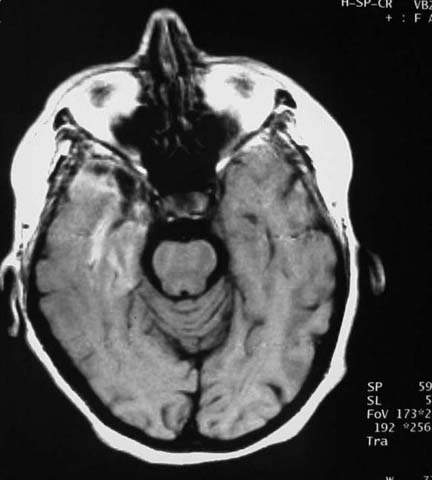 Αυξημένης έντασης βλάβη σε Τ2 στο ΔΕ κροταφικό λοβό
Gandolinium-enhanced T1- weighted image: ενίσχυση στο ΔΕ πρόσθιο κροταφικό λοβό & παραϊποκάμπια έλικα.
Θεραπεία
Acyclovir 10mg/kg x3 για 14-21 ημέρες

Θεραπεία με στεροειδή δεν έχει αποδειχθεί να βελτιώνει την HSV εγκεφαλίτιδα

Παράγοντες πρόγνωσης:
ηλικία
επίπεδο συνείδησης
χρόνος από την έναρξη συμπτωμάτων έως τη χορήγηση θεραπείας με acyclovir
HSV – Μηνιγγίτιδα
Ο HSV προκαλεί υποτροπιάζουσα μηνιγγίτιδα και μυελίτιδα
Εκδηλώνεται κατά τη διάρκεια του πρωτοπαθούς επεισοδίου έρπητα γεννητικών οργάνων (HSV-2)

Ο HSV – 2 αποτελεί τη συχνότερη αιτία υποτροπιάζουσας, καλοήθους λεμφοκυτταρικής μηνιγγίτιδας (μηνιγγίτιδα Mollaret)

Κυρίως γυναίκες (69%) με μέσο όρο ηλικίας 38 έτη
HSV – Μηνιγγίτιδα
οξεία, αυτοπεριοριζόμενη νόσος που εκδηλώνεται με κεφαλαλγία, πυρετό, ήπια φωτοφοβία και σημεία μηνιγγισμού 
διαρκεί 2 – 7 ημέρες
οι ασθενείς έχουν 4 υποτροπές κατά μέσο όρο
ΕΝΥ: χαρακτηριστική λεμφοκυτταρική πλειοκυττάρωση, ήπια αυξημένη πρωτεΐνη, κφ γλυκόζη
HCV PCR ΕΝΥ: 85% (+)
HSV – 1 και HSV – 2 προκαλούν μυελίτιδα, όμως ο HSV – 2 προκαλεί κυρίως μυελίτιδα σε ενήλικες
Μονοφασική νόσος (μόνο 20% υποτροπιάζουσα)
οξεία εμφάνιση παράλυσης κάτω άκρων ή σπανιότερα άνω ‘ακρων
μειωμένα ή απόντα αντανακλαστικά
αυξημένα αντανακλαστικά πελματιαία
μείωση αισθητικότητας
μειωμένος τόνος πρωκτού ή ακράτεια ούρων επί συμμετοχής του ιερού δερμοτομίου
ΕΝΥ: λεμφοκυτταρική πλειοκυττάρωση, ↑ πρωτεΐνη, κφ γλυκόζη
HSV PCR ΕΝΥ θέτει τη διάγνωση
MRI: ενδομυελικές περιοχές ατρακροειδούς σχήματος με αυξημένο σήμα σε Τ2 ακολουθίες

Θεραπεία: IV ακυκλοβίρη για 14 ημέρες, ακολουθούμενη από p.o αντιϊκά εώς την υποχώρηση των συμπτωμάτων.
Επιπλοκές HSV λοίμωξης
σπανίως μετά την HSV λοίμωξη ακολουθεί εγκάρσια μυελίτιδα, εκδηλούμενη με ταχέως προϊούσα συμμετρική παράλυση των άνω άκρων ή σύνδρομο Guillain-Barre
Επανενεργοποίηση της HSV-1 λοίμωξης μπορεί να προκαλέσει προσβολή του περιφερικού νευρικού συστήματος (παράλυση Bell) ή κρανιακή πολυνευρίτιδα
VZV
VZV ΚΝΣ λοίμωξη
Πρωτοπαθής VZV λοίμωξη κυρίως σε παιδιά 1-9 ετών
>95% ενηλίκων VZV-θετικοί

Μετά την πρωτοπαθή λοίμωξη ο ιός βρίσκεται σε λανθάνουσα κατάσταση στα γάγγλια των νωτιαίων ριζών. Επανενεργοποίηση, προκαλεί έρπητα ζωστήρα.
VZV ΚΝΣ λοίμωξη (εγκεφαλίτιδα ή αγγειοπάθεια) συμβαίνει είτε κατά την πρωτοπαθή λοίμωξη είτε μετά από την επανενεργοποίηση του ιού
VZV ΚΝΣ λοίμωξη
Κατά τη διάρκεια της πρωτοπαθούς λοίμωξης με VZV, 1/400 παιδιά ηλικίας <15 ετών, αναπτύσσει οξεία εγκεφαλική αταξία
1 – 3 εβδ. μετά την έναρξη ανεμευλογιάς:
αταξία βάδισης
τρόμο
έμετο
κεφαλαλγία
ΕΝΥ: λεμφοκυτταρική πλειοκυττάρωση & ↑ πρωτεΐνη
Απεικονιστικός έλεγχος: χωρίς ευρήματα
Αυτοπεριοριζόμενη, οι ασθενείς αναρρώνουν πλήρως
VZV μυελίτιδα
Ο VZV μπορεί να προκαλέσει εγκάρσια μυελίτιδα με ή χωρίς παρουσία εξανθήματος έρπητα ζωστήρα

Σε ανοσοεπαρκείς: η μυελίτιδα είναι εστιακή, και συνήθως εκδηλώνεται ως αδυναμία σε μυοτόμια που αντιστοιχούν στην ερπητική βλάβη (τμηματική πάρεση)
Μπορεί να παρουσιάσουν και σοβαρότερης μορφή μυελίτιδα, ομοιάζουσα αυτή των ανοσοανεπαρκών
Ανοσοανεπάρκεια: Σοβαρότερης μορφής μυελίτιδα, κατά μέσο όρο 12 ημέρες μετά την εμφάνιση του εξανθήματος.
Νευρολογικά ευρήματα:
αδυναμία, που αφορά το ομόπλευρο στο εξάνθημα κάτω άκρο, λιγότερο συχνά παραπάρεση ή παραπληγία
δτχ αισθητικότητας: δυσαισθησία, παραισθησία, απώλεια αίσθησης θερμόκρασίας/πόνου ή θέσης/παλλαισθησίας, λιγότερο συχνά πλήρης απώλεια αισθητικότητας σε ένα επίπεδο ή σύνδρομο Brown-Séquard
δτχ σφυγκτήρα (25%)
ΕΝΥ: λεμφοκυτταρική πλειοκυττάρωση, ↑ πρωτεΐνη, κφ γλυκόζη
MRI: αυξημένου σήματος βλάβες στο νωτιαίο μυελό + οίδημα, σε Τ2 ακολουθίες
Διάγνωση: PCR VZV DNA ΕΝΥ, anti-VZV Abs ΕΝΥ
VZV αγγειίτιδα
Μελέτες δείχνουν ότι η VZV εγκεφαλίτιδα μάλλον οφείλεται σε προκαλούμενη από τον ιό ΚΝΣ αγγειίτιδα, η οποία σε ανοσοεπαρκεί άτομα αφορά κυρίως τα μεγάλα αγγεία (κοκκιωματώδης αγγειίτιδα), ενώ σε ανοσοανεπαρκεί άτομα αφορά κυρίως τα μικρά αγγεία.
Η συμπτωματολογία ποικίλει ανάλογα με την εντόπιση της βλάβης
MRI: πολυεστιακές βλάβες αυξημένου σήματος σε Τ2 FLAIR, κυρίως στη λευκή ουσία και στη σύνδεση λευκής και φαιάς ουσίας.
VZV αγγειίτιδα
Αγγειίτιδα μικρών αγγείων (ανοσοεπαρκή άτομα)
δτχ επιπέδου συνείδησης
κεφαλαλγία
εστιακά ελλείμματα
σπασμοί
το τυπικό εξάνθημα του έρπητα συχνά απουσιάζει
MRI:  πολυεστιακά έμφρακτα
ENY: ήπια πλειοκυττάρωση, ήπια ↑ πρωτεΐνη, κφ γλυκόζη
VZV μηνιγγίτιδα
Υποψία εάν συνυπάρχουν συμπτώματα ανεμευλογιάς ή έρπητα ζωστήρα + συμπτώματα μηνιγγίτιδας
40% χωρίς την ύπαρξη του χαρακτηριστικού εξανθήματος!!
ΕΝΥ: λεμφοκυτταρική πλειοκυττάρωση, ↑ πρωτεΐνη, κφ γλυκόζη
Απεικονιστικός έλεγχος συνήθως φυσιολογικός
Διάγνωση: PCR VZV DNA ΕΝΥ & anti-VZV Abs
Το ιικό φορτίο ασθενών με μηνιγγίτιδα (μέσος όρος 4000 copies/mL) είναι χαμηλότερο από αυτό ασθενών με εγκεφαλίτιδα (μέσος όρος 72000 copies/mL)
CMV
CMV
90-100% ενηλίκων (+) CMV Abs
Προκαλεί ευρύ φάσμα διαταραχών από αυμπτωματική, υποκλινική λοίμωξη έως σύνδρομο μονοπυρήνωσης σε υγιή άτομα και διάσπαρτη νόσο σε ανοσοκατεσταλμένους ασθενείς. Επίσης προκαλεί συγγενή λοίμωξη με σοβαρές επιπλοκές στο έμβρυο.
Νευρολογικές επιπλοκές σε ενήλικες:
αμφιβληστροειδίτιδα, εγκαφαλίτιδα, νευροπάθεια, πολυριζοπάθεια
Αφορούν κατά κύριο λόγο ανοσοκατεσταλμένα άτομα
CMV ΚΝΣ λοίμωξη
Σε υγιή άτομα, ανοσοεπαρκεί, προκαλεί κυρίως μηνιγγοεγκεφαλίτιδα

Σε ανοσοκατεσταλμένους ασθενείς μπορεί να προκαλέσει επίσης προϊούσα πολυρριζοπάθεια, η οποία είναι συχνά αναστρέψιμη, εάν διαγνωστεί και θεραπευτεί άμεσα.
CMV εγκεφαλίτιδα & AIDS
Σε ασθενείς με AIDS η CMV εγκεφαλίτιδα εμφανίζεται όταν CD4+ κυττ < 50 cells/mL
Οι ασθενείς μπορεί να εμφανίσουν μια μη ειδική εμπύρετη νόσο με ή χωρίς εστιακά νευρολογικά σημεία.

Σε πάσχοντες από AIDS προκαλεί 2 ειδών εγκεφαλίτιδα:
ομοιάζουσα με εγκεφαλίτιδα από HIV και εκδηλώνεται με προϊούσα άνοια
εγκεφαλίτιδα των κοιλιών του εγκεφάλου, που χαρακτηρίζεται από δτχ κρανιακών νεύρων, νυσταγμό, απώλεια προσανατολισμού, λήθαργο και μεγένθυνση των κοιλιών
MRI σε ασθενείς με AIDS: ευρήματα ποικίλουν. Συχνά, ανευρίσκεται υψηλό σήμα στην περικοιλιακή λευκή ουσία, σε Τ2 ακολουθίες και επενδυματική ενίσχυση σε Τ1- contrast-enhanced weighted images.
CMV - ΕΝΥ
Σε ασθενείς με CMV εγκεφαλίτιδα, η εξέταση ΕΝΥ είναι μη ειδική, με ήπια ουδετεροφυλική λεμφοκυττάρωση και ήπια αύξηση της πρωτεΐνης.

Ασθενείς με CMV πολυρριζοπάθεια έχουν χαρακτηριστικό προφίλ ΕΝΥ: ουδετεροφυλική πλειοκυττάρωση, μειωμένη γλυκόζη και αυξημένη πρωτεΐνη

Διάγνωση: PCR CMV DNA ΕΝΥ
Σε ασθενείς με AIDS η μέθοδος έχει 62-100% ευαισθησία και ειδικότητα 89-100%
CMV – Θεραπεία
Ganciclovir 5mg/kg IV x2
+
 Foscarnet 60mg/kg IV x3 ή  90mg/kg IV x2

Η αρχική θεραπεία διαρκεί για 2-3 εβδομάδες, και ακολουθείτε από χαμηλότερης δόσης θεραπεία συντήρησης.

Σημαντικό είναι να γίνει προσπάθεια μείωσης της ανοσοκαταστολής του ατόμου.
EBV
EBV
Πρωτοπαθής EBV λοίμωξη: ασυμπτωματική ή σύνδρομο μονοπυρήνωσης (Λοιμώδης μονοπυρήνωση) που χαρακτηρίζεται από λεμφαδενοπάθεια, φαρυγγίτιτδα και σπληνομεγαλία

<1% των ασθενών με λοιμώδη μονοπυρήνωση εμφανίζει σημαντική νόσο του ΚΝΣ, συμπεριλαμβανομένων μηνιγγίτιδας, εγκεφαλίτιδας, εγκάρσιας μυελίτιδας και συνδρόμου Guillain-Barré.
Οι επιπλοκές από το ΚΝΣ αναπτύσσονται συνήθως κατά τις 2 πρώτες εβδομάδες της λοίμωξης από EBV.

Η μηνιγγίτιδα και η εγκεφαλίτιδα είναι οι συχνότερες νευρολογικές ανωμαλίες

Ο EBV μπορεί να προκαλέσει μηνιγγίτιδα με ή χωρίς τα συνοδά συμπτώματα της λοιμώδους μονοπυρήνωσης
EBV – ΚΝΣ λοίμωξη
Κλινική εικόνα:
κεφαλαλγία
μηνιγγισμός
πυρετός
παρεγκεφαλιδική αταξία
δτχ επιπέδου συνείδησης
εστιακά νευρολογικά ελλείματα (κυρίως σε εγκεφαλίτιδα)
σπασμοί (κυρίως σε εγκεφαλίτιδα)
EBV εγκεφαλίτιδα – 80% ευρήματα σε MRI:
κυρίως σε βασικά γάγγλια και θάλαμο, κροταφικό λοβό και υποφλοιώση λευκή ουσία. 
Σε ορισμένους ασθενείς οι βλάβες ομοιάζουν με τις βλάβες σε ADEM ή οξεία αιμορραγική μευκοεγκεφαλίτιδα

ΗΕΓ ανωμαλίες σε 75%: γενικευμένη επιβράδυνση ή εστιακή επιβράδυνση, συχνά διαλείποντα ρυθμικά δ-κύματα, επιληπτικές discharges
EBV – Διάγνωση
PCR EBV ΕΝΥ 
ανίχνευση ειδικών αντισωμάτων έναντι του EBV

Η παρουσία άτυπων λεμφοκυττάρων στο ΕΝΥ ή στο περιφερικό αίμα είναι ενδεικτική λοίμωξης από EBV
Alice in Wonderland Syndrome
Διαστρεβλωμένη αντίληψη του σχήματος (meta-morphosia) και του μεγέθους των αντικειμένων ή των προσώπων, που εμφανίζονται να είναι μικρότερα (micropsia) ή μεγαλύτερα (macropsia). 

Συνηθέστερα εμφανίζεται με εσφαλμένη αντίληψη του μεγέθους και σχήματος των μελών του σώματος και διαστρεβλωμένη αντίληψη του χρόνου.
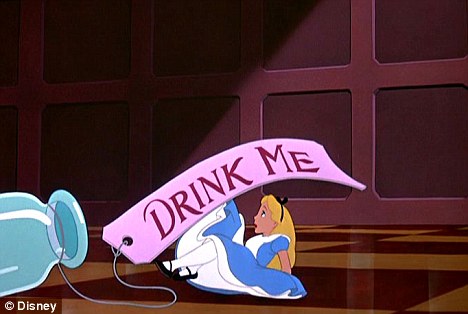 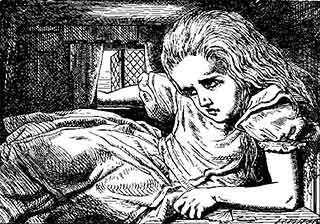 Η ασυνήθιστη αυτή νευρολογική εικόνα έχει βρεθεί να συνοδεύει κυρίως κροταφο-ινιακές ή βρέγματο-ινιακές εγκεφαλικές βλάβες.
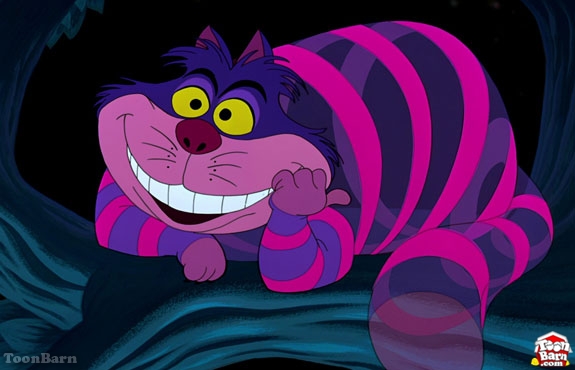 Το σύνδρομο έχει συσχετιστεί με λοιμώδη μονοπυρήνωση από EBV
HHV-6
HHV – 6
Μεταδίδεται με σίελο και πιθανώς με εκκρίσεις γεννητικών οργάνων
Πρωτοπαθής λοίμωξη συνήθως κατά τη βρεφική ηλικία, όταν μειώνονται τα μητρικά αντισώματα
Ηλικία μέγιστης επίπτωσης 9-21 μηνών
Νήπια 24 μηνών 80% οροθερικότητα
Πρωτογενής λοίμωξη: αιφνίδιο εξάνθημα (ροδάνθη)
10-20% των πυρετικών σπασμών χωρίς εξάνθημα στη βρεφική ηλικία προκαλείται από τον HHV-6
Ο ιός μετά την πρωτογενή λοίμωξη παραμένει σε λανθάνουσα κατάσταση και η επανενεργοποίησή του προκαλεί νόσο
Σε μεγαλύτερες ηλικίες, ο HHV-6 έχει συσχετιστεί με σύνδρομα μονοπυρήνωσης, εστιακή εγκεφαλίτιδα, πνευμονίτιδα και διάσπρτη νόσο. 

HHV – 6 εγκεφαλίτιδα συχνότερα σε ανοσοκατεσταλμένους ασθενείς, κυρίως μεταμοσχευμένους. 
Σε ασθενείς με μεταμόσχευση αιμοποιητικών κυττάρων προκαλεί μεταιχνμιακή εγκεφαλίτιδα που χαρακτηρίζεται από απώλεια μνήμης (short-term), αϋπνία και επιληπτικές κρίσεις.
MRI: χαρακτηριστικά αυξημένο σήμα στον έσω κροταφικό λοβό σε Τ2 ακολουθίες
Σε ανοσοεπαρκεί άτομα, ο HHV – 6 έχει συσχετιστεί με εστιακή εγκεφαλίτιδα
ΕΝΥ: λεμφοκυτταρική πλειοκυττάρωση, ↑ πρωτεΐνη, κφ γλυκόζη
MRI: φυσιολογική ή βλάβες κροταφικού λοβού
Διάγνωση: PCR ΕΝΥ ή ορολογικός έλεγχος
HHV – 6 Θεραπεία
HHV – 6 ανθεκτικός στην ακυκλοβίρη
Ανταποκρίνεται στην θεραπεία με  ganciclovir + foscarnet
Ευαίσθητος στο cidofovir, όμως δεν ενδείκνυται η θεραπεία αυτή για λοίμωξη του ΚΝΣ λόγω του αυξημένου κινδύνου ανεπιθύμητων ενεργειών & αβεβαιότητας της διεισδυτικότητας του φαρμάκου στο ΚΝΣ
Simian herpesvirus 8
Μολύνει πιθήκους του Παλαιού Κόσμου (Old World)
Ο μόνος μη ανθρώπινος ερπητοϊός που προσβάλλει και τους ανθρώπους και σχετίζεται με υψηλή θνητότητα.
Πίθηκοι του γένους Macaca (macaques) είναι φορείς του ιού και μεταδίδουν τον ιό, χωρίς οι ίδοι να νοσούν.
Μετάδοση: μετά από δήγμα πιθήκου, αμυχή ή επαφή βλεννογόνου με μολυσμένα σωματικά υγρά

Στην περιοχή της έκθεσης αναπτύσσονται κυστίδια, και έναρξη συνδρόμου που ομοιάζει με ιογενεί συνδρομή με πυρετό, ρίγος, μυαλγίες και κεφαλαλγία
Όταν ο ιός εισβάλει στο ΚΝΣ, ο ασθενείς αναπτύσσει διπλωπία, αταξία, υπεραισθησία, διέγερση και ανιούσα παράλυση
Διάγνωση: Καλλιέργεια περιοχής εισόδου & ανεύρεση αντισωμάτων

Θνητότητα 100% εάν εμφανιστούν ΚΝΣ συμπτώματα
Προφυλακτική θεραπεία μετά από έκθεση
Ασυμπτωματικοί ασθενείς:
p.o valacyclovir 1g x3 για 14 ημέρες
Συμπτωματικοί ασθενείς, χωρίς ΚΝΣ συμπτώματα:
Acyclovir 12.5-15 mg/kg x3
ή
IV Ganciclovir 5 mg/kg x2
Ασθενείς με ΚΝΣ συμπτώματα:
Προτιμάτε η θεραπεία με Ganciclovir
West Nile Virus
West Nile Virus
RNA positive-strand virus 
Family: Flaviviridae
Genus: Flavivirus Japanese Encephalitis Antigenic Complex
=> διασταυρούμενες αντιδράσεις
Νευροτρόπος ιός
Μέγεθος: 40-60 nm (ορατός στο ηλεκτρονικό μικροσκόπιο)
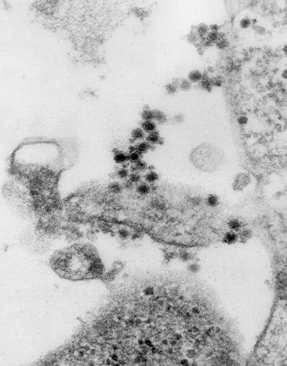 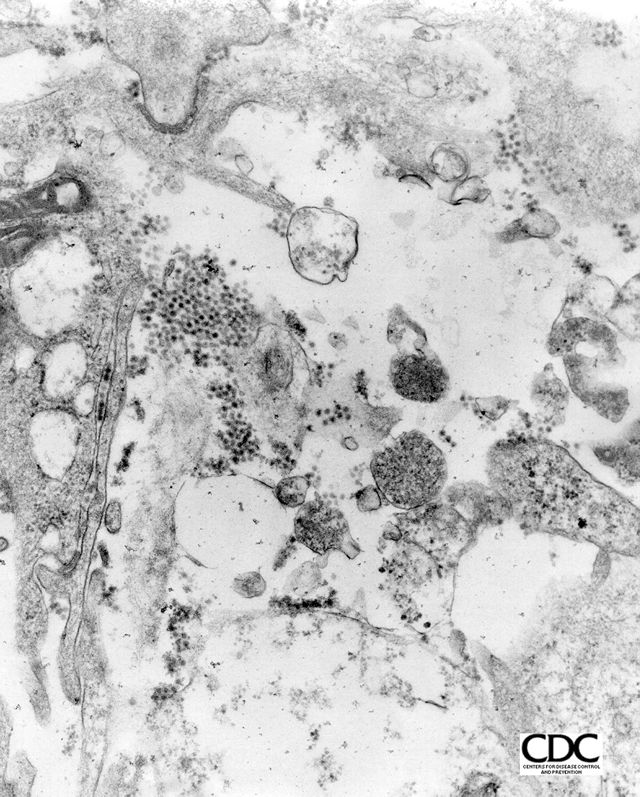 Μετάδοση
Ξενιστές: άγρια πτηνά & κουνούπια (Culex spp)
Μετάδοση στον άνθρωπο:
Δήγμα μολυσμένου κουνουπιού
Μεταμόσχευση συμπαγών οργάνων 
Θηλασμός				          σπάνια
Μετάγγιση αίματος

Δε μεταδίδεται από άτομο σε άτομο
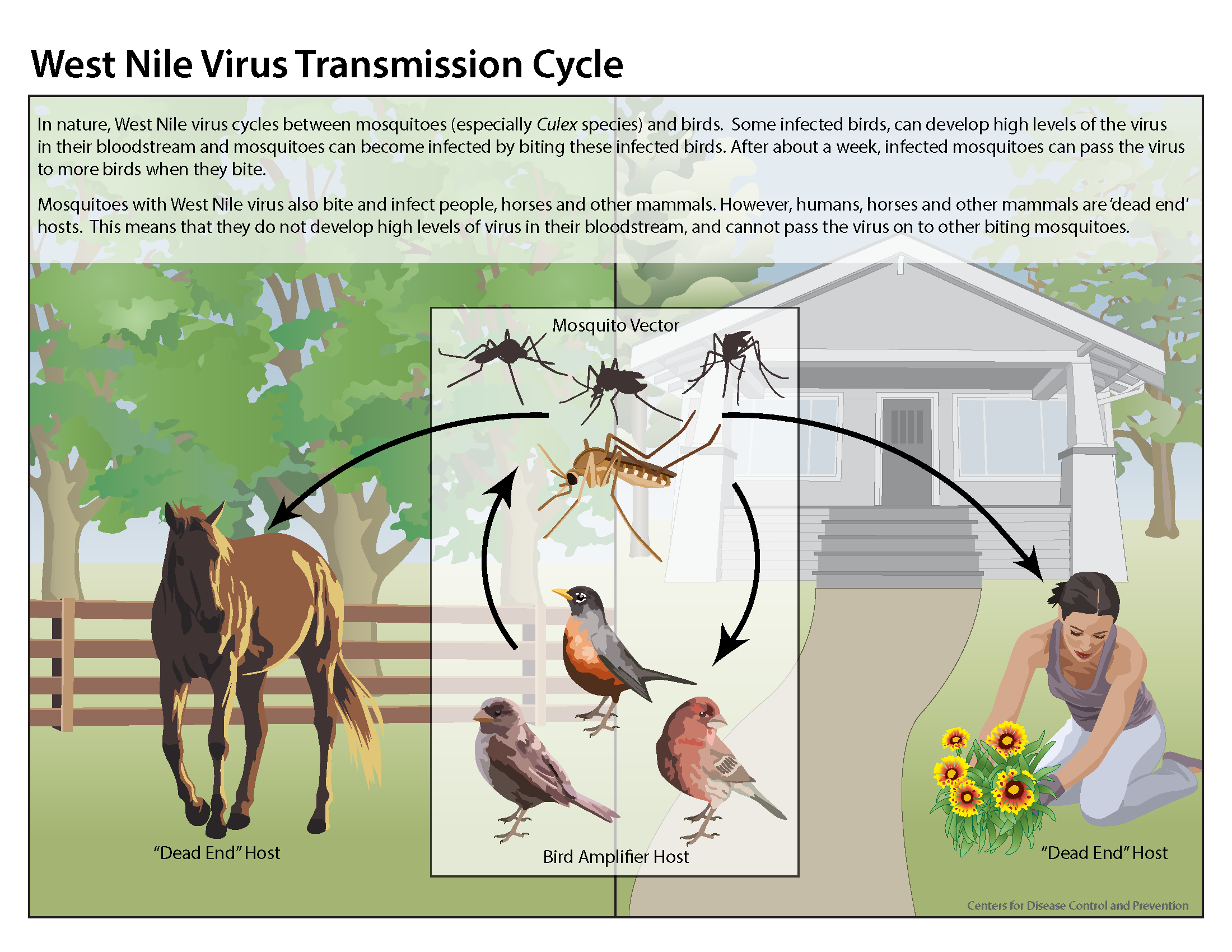 Επιδημιολογία στην Ελλάδα (περίοδος μετάδοσης 2014 έως 1/9/2014)
Επιδημιολογία στην Ελλάδα Αριθμός δηλωθέντων κρουσμάτων, με ή χωρίς προσβολή του ΚΝΣ, 2010 – 2013
Παθογένεια
Μετά από δήγμα από μολυσμένο κουνούπι ο ιός μολύνει τα κερατινοκύτταρα & τα κύτταρα Langerhans τα οποία μεταναστεύουν στους εγγύς λεμφαδένες – αρχικός πολ/σμός του ιού.
Συστηματική διασπορά σε σπλαχνικά όργανα (νεφρούς, σπλήνα) – 2ος πολ/σμός του ιού, πιθανότατα εντός των κυττάρων του επιθηλίου και στα μακροφάγα.
Ανάλογα με το επίπεδο ιαιμίας, ο WNV διαπερνά τον ΑΕΦ και προκαλεί μηνιγγό-εγκεφαλίτιδα – Η πιθανότητα προσβολής του ΚΝΣ συσχετίζεται με το επίπεδο ιαιμίας.
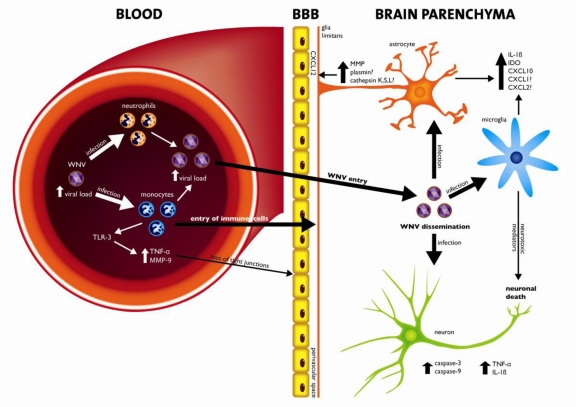 Κυτταρικές πρωτεΐνες του ξενιστή, όπως:
matrix metalloproteinase-9 
intracellular adhesion molecule-1
envelope E glycoprotein 
έχουν συσχετιστεί με τη νευροδιεισδυτικότητα του ιού και την είσοδό του από τον ΑΕΦ
Μηχανισμοί εισόδου του WNV στα κύτταρα στόχους στο ΚΝΣ:
Λοίμωξη ή παθητική μεταφορά μέσω του ενδοθηλίου ή μέσω επιθηλιακών κυττάρων του χοριοειδούς πλέγματος
Λοίμωξη των νευρώνων της οσφρητικής οδού και επινέμεση του οσφρητικού νεύρου
Λοίμωξη μέσω μηχανισμού «δούρειου ίππου», όπου ο ιός μεταφέρεται μέσω μολυσμένων κυττάρων του ανοσοποιητικού συστήματος που κινούνται προς το ΚΝΣ
Άμεση ανάδρομη (retrograde) μεταφορά με αξονικά κύτταρα από μολυσμένους περιφερικούς νευρώνες
WNV Λοίμωξη
Άλλα σύνδρομα (σπάνια):
Ραβδομυόλυση
Xοριοαμφιβληστροειδίτιδα
Μυοσίτιδα
Δτχ νευρώνων αύτόνομου
80% Ασυμπτωματικοί
20% 
West Nile fever
<1%
Neuroinvasive disease
Οξεία ήπια εμπύρετη νόσος ομοιάζουσα με γριππώδη συνδρομή
Πυρετός
Κεφαλαλγία
Κόπωση
Ανορεξία 
Ναυτία
Μυαλγία
Λεμφαδενοπάθεια
Κηλιδοβλαττιδώδες εξάνθημα κορμού & άκρων (25-50%)
Μηνιγγίτιδα (30-40%)

Εγκεφαλίτιδα (50-60%)

Οξεία χαλαρή παράλυση (5%)
Παράγοντες που σχετίζονται με WNV ΚΝΣ λοίμωξη:
↑ ηλικία (>60 ετών)
Υπέραση 
ΣΔ 
Ανοσοκατεσταλμένοι (συπμ. Μεταμοσχευμένοι)
Γενετικοί παράγοντες:
Πολυμορφισμός γονιδίου που κωδικοποιεί ένζυμα επαγώμενα από IFN που συμμετέχουν στην εγγενή αντιική ανοσία
Ανεπάρκεια του υποδοχέα CCR5, με αποτέλεσμα αναστολή της κυκλοφορίας των WNV-ειδικών CD8 T- κυττάρων προς το ΚΝΣ.
WNV Μηνιγγίτιδα
Απότομη έναρξη
Πυρετός 
Κεφαλαλγία  
Μηνιγγικά σημεία 
Φωτοφοβία  
Φωνοφοβία
ΕΝΥ:
Λεμφοκυτταρική πλειοκυττάρωση (avg. 226 cells/mm3)
↑ πρωτεϊνη 
Κφ γλυκόζη
CT/MRI: χωρίς ειδικά ευρήματα
ΗΕΓ: φυσίολ.
WNV Εγκεφαλίτιδα
ΔΔx από WNV-μηνιγγίτιδα: 

Σημεία & συμπτώματα συμμετοχής εγκεφαλικού παρεγχύματος

Ανωμαλίες σε ΗΕΓ & CT/MRI ενδεικτικές συμμετοχής του εγκεφαλικού παρεγχύματος
WNV Εγκεφαλίτιδα – Κλινική Εικόνα
Κύρια Συμπτώματα:
Πυρετός
Κεφαλαλγία
Δτχ επιπέδου συνείδησης
Συμπτώματα που σπάνια απαντώνται σε άλλες ιογενείς εγκεφαλίτιδες:
Τρόμος
Παρκινσονισμός
Μυόκλονος
Αδυναμία
Νευροπάθειες
Τρόμος:
Μυόκλονος:
Έντονος
Τυπικά αφορά τα άνω άκρα
Κίνησης & στάσης
Ομοιάζει με μυόκλονο νόσου από prions
Αφορά κυρίως τα άνω άκρα και το πρόσωπο
Παρκινσονισμός:
Δτχ παρεγκεφαλίδας:
Βραδυκινησία
Υπομιμία
Αστάθεια
Αταξία βάδισης
Ασυνέργεια
Αδυναμία:
Γενικευμένη 
ή 
Τύπου κατώτερου κινητικού νευρώνα με υποτονία & απώλεια αντανακλαστικών χωρίς απώλεια αισθητικότητας
Νευροπάθειες:
Κυρίως, ετερόπλευρη ή αμφοτερόπλευρη πάρεση προσωπικού 
Εμφανίζεται στο 20% των περιπτώσεων
WNV Εγκαφαλίτιδα - Διερεύνηση
Γεν.αίματος:
κφ CBC ή ήπια λευκοκυττάρωση
ΕΝΥ (όμοια με μηνιγγίτιδα):
Πλειοκυττάρωση (avg. 226 cells/mm3) – Επικράτηση ουδετεροφίλλων στο 37% των περιπτώσεων (Vs Lymph σε μηνιγγίτιδα)
↑ πρωτεϊνη 
Κφ γλυκόζη
MRI:
Ανωμαλίες στο 50-70% των περιπτώσεων (η συχνότητά εξαρτάται από το χρόνο εκτέλεσης και τη μέθοδο) 
Οι βλάβες αφορούν τον θάλαμο, τα βασικά γάγγλια και το στέλεχος
Λιγότερο συχνά: λευκή ουσία
CT λιγότερο ευαίσθητη
Εικόνες στο επίπεδο των βασικών γαγγλίων και υδραγωγό του Sylvious σε ασθενή με υπερενίσχυση σε εικόνες FLAIR.
A: FLAIR ενισχυμένης αντίθεσης – Αυξημένη ένταση σήματος στα βασικά γάγγλια και στα οπίσθια άκρα της έσω κάψας ετερόπλευρα, στον αριστερό θάλαμο και αριστερή περικοιλιακή λευκή ουσία, καθώς και στις κροταφοβρεγματικές και ινιακές αύλακες.
B: T1W1 – Χωρίς αντίστοιχα ευρήματα
C & D: DW images – Περιορισμένη διάχυση παρατηρείται στην αριστερή περικοιλιακή λευκή ουσία, αριστερά βασικά γάγγλια και στα οπίσθια άκρα της έσω κάψας ετερόπλευρα.
E & F: FLAIR – Αυξημένη ένταση σήματος στο μεσεγκέφαλο και στο δεξιό κροταφικό λοβό περιφερειακά. Υπερενίσχυση φαίνεται και πάλι στις αύλακες, που σηματοδοτεί WNV μηνιγγοεγκεφαλίτιδα.
Ali M, Safriel Y, Sohi J, Llave A, Weathers S. West Nile virus infection: MR imaging findings in the nervous system. AJNR Am J Neuroradiol. 2005;26(2):289-97.
Στεφανιαία FLAIR λήψη – Δείχνει μια περιοχή με ασυνήθιστα αυξημένο σήμα στο θάλαμο, στη μέλαινα ουσία (που εκτείνεται προς τα άνω του υποθαλαμικού πυρήνα) και στη λευκή ουσία.
Περιαγγειακή λεμφοκυτταρική διήθηση στο εγκεφαλικό παρέγχυμα ασθενούς με WNV λοίμωξη
Jeha, Lara, and Cathy A. Sila. "Neurologic Complications of West Nile Virus." Cleveland Clinic Continuing Medical Education (CME). Center for Continuing Education, n.d. Web. 14 Sept. 2014.
Περιαγγειακή χρόνια φλεγμονή και απώλεια κυττάρων προσθίου κέρατος νωτιαίου μυελού.
Jeha, Lara, and Cathy A. Sila. "Neurologic Complications of West Nile Virus." Cleveland Clinic Continuing Medical Education (CME). Center for Continuing Education, n.d. Web. 14 Sept. 2014.
WNV Οξεία χαλαρή παράλυση
Poliomyelitis-like
Αποτέλεσμα τραυματισμού, από τον ιό, των κινητικών νευρώνων των προσθίων κεράτων του νωτιαίου μυελού.

Οξεία εγκατάσταση ασύμμετρης παράλυσης άκρων, σχετιζόμενη με μειωμένα ή απόντα αντανακλαστικά και διατήρηση της αισθητικότητας.
Αδυναμία/ πάρεση διαφράγματος ή μεσοπλεύριων μυών μπορεί να οδηγήσει σε αναπνευστική ανεπάρκεια.
WNV Οξεία χαλαρή παράλυση
Ηλεκτροφυσιολογικές μελέτες νωρίς κατά τη λοίμωξη: μειωμένο πλάτος ή απουσία ΔΕ των μυών με διατήρηση του ΔΕ των αισθητικών νευρώνων. 

ΗΜΓ 2-3 εβδ από την εμφάνιση της νόσου: χαρακτηριστικά  απονεύρωσης, αυξημένη μυϊκή δραστηριότητα και δεσμιδώσεις
WNV Οξεία χαλαρή παράλυση
Στις περισσότερες περιπτώσεις σχετίζεται με σημεία και συμπτώματα συστηματικής λοίμωξης.
Η εμφάνιση του συνδρόμου μπορεί να συσχετίζεται με μηνιγγίτιδα ή εγκεφαλίτιδα

ΕΝΥ: τυπικά ευρήματα μηνιγγοεγκεφαλίτιδας

MRI νωτιαίου μυελού: αυξημένο σήμα στα πρόσθια κέρατα στις ακολουθίες Τ2 και FLAIR.
MRI ασθενούς με WNV εγκεφαλίτιδα, οξεία χαλαρή παράλυση άνω άκρων και αναπνευστική ανεπάρκεια.
WNV - Διάγνωση
WNV-ειδικά IgM σε ΕΝΥ (ELISA)
Σε ορισμένους ασθενείς, τα WNV IgM στο ΕΝΥ μπορεί να παραμένουν για πάνω από 1 έτος – επαναληπτικές μετρήσεις IgG και IgM ορού και ΕΝΥ για διάκριση οξείας από παλαιά λοίμωξη
PCR ΕΝΥ: αυξημένη ειδικότητα, όμως μειωμένη ευαισθησία συγκριτικά με ορολογικές
Χρήσιμη σε πρώιμα στάδια της λοίμωξης πριν την εμφάνιση των Abs, και σε ανοσοκατεσταλμένους ασθενείς οι οποίοι μπορεί να έχουν καθυστερημένη ορομετατροπή.
Η ELISA μπορεί να είναι (+) λόγω διασταυρούμενης αντίδρασης με αντισώματα (από λοίμωξη ή εμβολιασμό) άλλων Flavoviruses, όπως St. Louis encephalitis, Yellow fever virus, Japanese encephalitis virus.
Επιβεβαίωση της ELISA με ποσοτικοποίηση του τίτλου των αντισωμάτων.
Εργαστηριακή Διάγνωση WNV με PCR (ELISA)
Εργαστηριακή Διάγνωση WNV
WNV - Θεραπεία
Δεν υπάρχει ειδική θεραπεία
Υποστηρικτική θεραπεία, ανάλογα με την σοβαρότητα της κατάστασης του ασθενή
Εισαγωγή σε νοσοκομείο
Ρύθμιση υγρών
Υποστήριξη αναπνευστικού
Πρόληψη δευτερογενών λοιμώξεων
IFNα-2β έχει χρησιμοποιηθεί για την αντιμετώπιση των νευρολογικών επιπτώσεων της νόσου, με αμφιλεγόμενα αποτελέσματα

Ιδιαίτερη προσοχή συνίσταται σε ασθενείς με νοσήματα κολλαγόνου που λαμβάνουν θεραπεία με μονοκλωνικά αντισώματα (INFLIXIMAB) για τυχόν εμφάνιση σοβαρών νευρολογικών εκδηλώσεων από τον WNV.
Μέτρα προφύλαξης για τη νοσηλεία των ατόμων με λοίμωξη από WNV:
Δεν απαιτείται νοσηλεία σε εξειδικευμένα κέντρα. Επαρκεί η νοσηλεία σε απλό θάλαμο Γενικού Νοσοκομείου

Δεν απαιτείται απομόνωση των ασθενών (ύποπτων ή επιβεβαιωμένων κρουσμάτων), ούτε συνιστώνται ειδικά μέτρα επαφής πέραν αυτών που συνιστώνται για όλους τους νοσηλευόμενους ασθενείς.
Ο ιός καταστρέφεται από το ηλιακό φως, τη θερμότητα και σε συνθήκες ξηρασίας. Δεν απαιτούνται ειδικά μέτρα για την απολύμανση και αποστείρωση των εργαλείων και του ιατρικού εξοπλισμού. Η απολύμανση και αποστείρωση τους θα πρέπει να γίνεται με τις συνήθεις διαδικασίες του νοσοκομείου και σύμφωνα με τις οδηγίες των κατασκευαστών.
Ο κίνδυνος μόλυνσης από το χειρισμό νεκρών σωμάτων ασθενών που απεβίωσαν από λοίμωξη ιού του ΔΝ θεωρείται πολύ μικρός. Ωστόσο, πρέπει να τηρούνται οι συνήθεις βασικές προφυλάξεις κατά το χειρισμό νεκρών σωμάτων.
Θνητότητα – Επιπτώσεις
Θνητότητα WNV ΚΝΣ λοίμωξης: 12%, 
αφορά σχεδόν αποκλειστικά ασθενείς με σοβαρή εγκεφαλίτιδα ή σοβαρή οξεία χαλαρή παράλυση.

 Επιπτώσεις:
6 μήνες μετά την οξεία λοίμωξη, 40% των ασθενών με κινητικές δτχ (μυόκλονος, παρκισονισμός, τρόμος) εξακολουθούν αν έχουν εναπομείναντα συμπτώματα & 20% έχουν συμπτώματα εως και 18 μήνες μετά.
50% των ασθενών με WNV εγκεφαλίτιδα αναφέρουν γνωστικά προβλήματα, μειωμένη ταχύτητα κινήσεων και μειωμένη επιδεξιότητα 3 μήνες μετά την αρχική λοίμωξη.